HACAP FOOD RESERVOIR
Panel
Food Safety
Service Requirements
Operational Requirements
Non-Compliance
TEFAP
Food Reservoir
$200
$200
$200
$200
$200
$200
$400
$400
$400
$400
$400
$400
$600
$600
$600
$600
$600
$600
$800
$800
$800
$800
$800
$800
$1000
$1000
$1000
$1000
$1000
$1000
FOOD RESERVOIR · $400
THE URL FOR THE FOOD RES PARTNER WEBSITE
FOOD RESERVOIR · $400 ANSWER
WHAT IS WWW.HACAP.ORG/PARTNERS
FOOD SAFETY · $1000
THE PARTNERS THAT MUST USE PASSIVE OR ACTIVE TEMPERATURE CONTROL FOR TRANSPORTING FOOD
FOOD SAFETY · $1000 ANSWER
WHO ARE ALL PARTNERS REGARDLESS OF DISTANCE.
FOOD saFETY BONUS - $100
NAME AT LEAST TWO TEMPERATURE CONTROL OPTIONS
FOOD SAFETY BONUS $100 ANSWER
-THERMAL BLANKETS-COOLERS WITH ICE PACKS-REFRIDGERAGED TRAILERS/TRUCKS
NON-COMPLIANCE · $800
THIS IS THE POINT AT WHICH YOU RECEIVE A PENALTY FOR NOT REPORTING STATS
NON-COMPLIANCE· $800 ANSWER
WHAT IS TWO CONSECUTIVE MISSED MONTHS OF REPORTING OR 4 LATE REPORTS IN A 12 MONTH PERIOD
oPERATIONAL REQUIREMENTS · $400
HOW OFTEN YOU HAVE TO PLACE AN ORDER TO REMAIN ACTIVE
oPERATIONAL REQUIREMENTS · $400 Answer
WHAT IS ONCE EVERY 2 MONTHS OR 4 TIMES IN A CALENDAR YEAR FOR SEASONAL PARTNERS
FOOD RESERVOIR · $600
THE COLOR OF THE 2024 SNAP TEAR OFFS
FOOD RESERVOIR · $600 ANSWER
WHAT IS NEON ORANGE
SNAP TEAR OFF
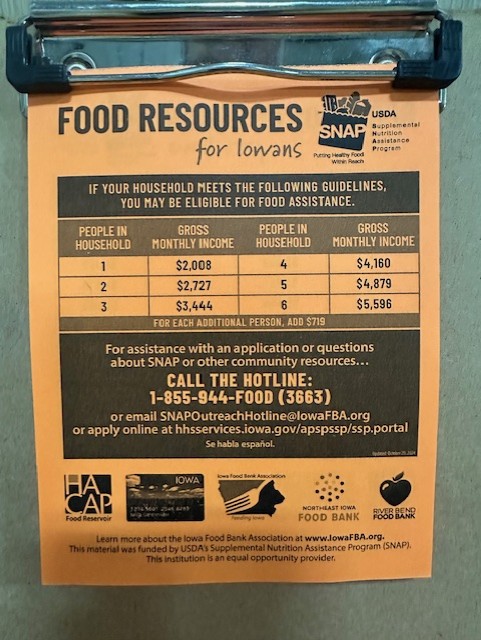 FOOD SAFETY · $400
THE PEOPLE WHO NEED TO TAKE FOOD SAFETY TRAINING
FOOD SAFETY · $400 ANSWER
WHO ARE THE AGENCY MAIN CONTACT AND ALL DRIVERS FOR AGENCY ENABLED PICK-UP
TEFAP · $800
THIS SYSTEM NEEDS TO BE IN PLACE FOR ALL ITEMS AT YOUR AGENCY
TEFAP · $800 aNSWER
WHAT IS A USDA FOODS (TEFAP) IDENTIFICATION SYSTEM
NON-COMPLIANCE · $1000
TWO NON-COMPLIANCE BEHAVIORS
NON-COMPLIANCE · $1000 Answer
WHAT IS:
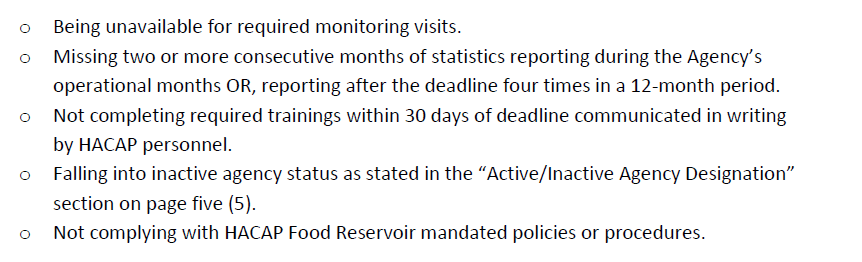 Food Reservoir Bonus-$100
THESE DOCUMENTS ARE COMPLETED ON AN ANNUAL BASIS.
Food RESERVOIR BONUS-$100 ANSWER
WHAT IS THE ANNUAL AGREEMENT AND NETWORK CHARTER
TEFAP · $200
THE CHANGE TO THE TEFAP FORM THAT TOOK AFFECT 12/30/2024
TEFAP · $200 aNSWER
WHAT IS ASKING FOR STATE OF RESIDENCE VS. FULL ADDRESS
OPERATIONAL REQUIREMENTS· $600
THE MINIMUM FREQUENCY PARTNERS NEED TO CHECK THEIR EMAILS
OPERATIONAL REQUIREMENTS· $600 Answer
WHAT IS WEEKLY
SERVICE REQUIREMENTS · $200
THE PENALTY FOR NOT ATTENDING AT LEAST ONE PARTNER AGENCY MEETING IN ANY CALEDAR YEAR
SERVICE REQUIREMENTS · $200 ANSWER
WHAT IS THE $100 MEMBERSHIP FEE
FOOD SAFETY · $600
THIS IS THE MAXIMUM TEMPERATURE AT WHICH ALL REFRIDGERATORS SHOULD BE KEPT
FOOD SAFETY · $600 aNSWER
WHAT IS 40 DEGREES F.
FOOD SAFETY BONUS-$100
WHAT TEMPERATURES NEED TO BE RECORDED ON.
FOOD SAFETY BONUS-$100 ANSWER
WHAT IS A TEMPERATURE LOG.
SERVICE REQUIREMENTS · $600
TRUE OR FALSE: IT'S ACCEPTABLE FOR VOLUNTEERS/STAFF TO CONSUME DONATED PRODUCT DURING DISTRO.
SERVICE REQUIREMENTS · $600 Answer
FALSE*-FOOD SAFETY ISSUES-MUST GO THROUGH SAME PROCESS AS EVERYONE ELSE
Service Requirements · $800
TRUE OR FALSE: IF A PARTNER HAS A SURPLUS OF PRODUCT THEY CAN SHARE IT AMONGST FOOD PROGRAMS IN THE AREA
Service Requirements · $800 Answer
FALSE
FOOD RESERVOIR · $1000
WHEN YOU NEED TO CLOSE OUT YOUR CART SO YOUR ORDER IS NOT DELETED.
WHAT IS BY 7:59AM 2 BUSINESS DAYS BEFORE PICK-UP OR DELIVERY
FOOD RESERVOIR · $1000 ANSWER
FOOD RESERVOIR· $800
THIS IS HOW FAR OUT FROM YOUR PICK-UP/DELIVERY DAY YOU CAN SCHEDULE AN ORDER
FOOD RESERVOIR · $800
WHAT IS 16 CALENDAR DAYS
SERVICE REQUIREMENTS · $1000
THE 6 PROTECTED CIVIL RIGHTS CLASSES
SERVICE REQUIREMENTS · $1000 Answer
WHAT ARE: RACE, COLOR, NATL. ORIGIN, AGE, SEX (INCLUDING GENDER IDENTITY AND SEXUAL ORIENTATION), AND DISABILITY
OPERATIONAL REQUIREMENTS · $800
HOW SOON A PARTNER MUST RESIGN A PARTNERSHIP AGREEMENT AFTER THE MAIN CONTACT CHANGES
OPERATIONAL REQUIREMENTS · $800 Answer
WHAT IS WITHIN 30 DAYS
Operational Requirements · $1000
THIS MUST BE POSTED AT ALL PARTNER SITES
Operational Requirements · $1000 aNSWER
WHAT IS THE HACAP FOOD RESERVOIR PARTNER STICKER OR WINDOW CLING
Operational Requirements
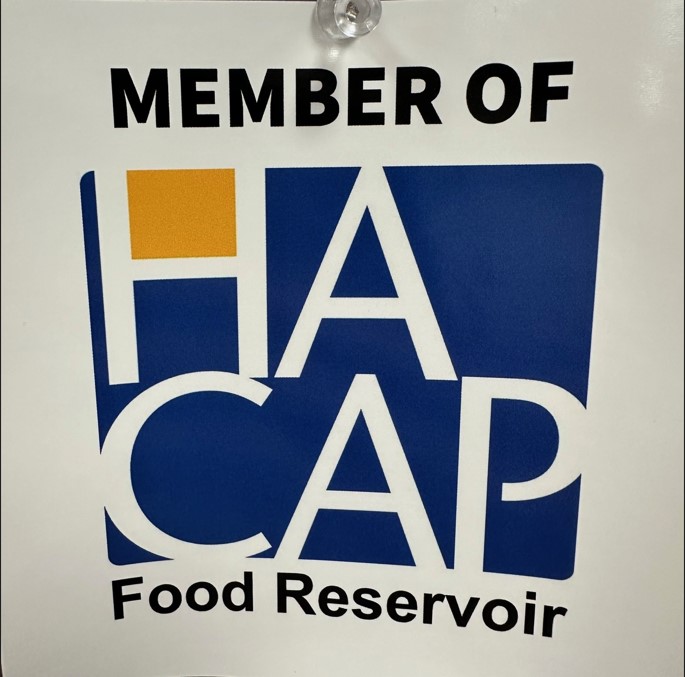 OPERATIONAL REQUIREMENTS · $200
A REQUIREMENT THAT MUST BE MET EVERY TWO YEARS
OPERATIONAL REQUIREMENTS · $200 Answer
WHAT IS A MONITOR VISIT
TEFAP · $400
THIS TRAINING IS COMPLETED ON AN ANNUAL BASIS
TEFAP · $400 aNSWER
WHAT IS CIVIL RIGHTS TRAINING
NON-COMPLIANCE · $600
THIS CAN BE SUSPENDED BASED ON THE TYPE OF INFRACTION
NON-COMPLIANCE · $600 ANSWER
WHAT IS ORDER ACCESS
Non-Compliance· $200
THE FORM PROVIDED FOR ISSUES OF NON-COMPLIANCE
Non-Compliance· $200 ANSWER
WHAT IS A CORRECTIVE ACTION PLAN
NON-cOMPLIANCE · $400
THE NAME OF THE POLICY FOLLOWED IF NON-COMPLIANCE IS NOT CORRECTED
NON-cOMPLIANCE · $400 ANSWER
WHAT IS THE TERMINATION POLICY
TEFAP · $600
THE PHRASE POSTED ON THE BOTTOM OF YOUR OPEN HOURS
TEFAP · $600 ANSWER
WHAT IS "THIS INSTITUTION IS AN EQUAL OPPORTUNITY PROVIDER"
TEFAP BONUS-$100
ANOTHER LOCATION "THIS INSTITUTION IS AN EQUAL OPPORTUNITY PROVIDER" NEEDS TO BE PRESENT
TEFAP BONUS-$100 ANSWER
WHAT IS: ON PRINT MATERIAL THAT CANNOT ACCOMMODATE THE FULL USDA NDS
TEFAP· $1000
HOW SOON INTERIM PERSONNEL MUST MEET WITH THE RPC AFTER A KEY PERSONNEL CHANGE
TEFAP· $1000 ANSWER
WHAT IS 5 BUSINESS DAYS
FOOD RESERVOIR · $200
WHAT THE ACRONYM "RPC" STANDS FOR
FOOD RESERVOIR · $200 ANSWER
WHAT IS REGIONAL PARTNERSHIP COORDINATOR
[Speaker Notes: 100 bonus points to the table(s)/People for virtual that can name who the regional partnership coordinators are.]
FOOD SAFETY · $800
ACCORDING TO FEEDING AMERICA, THIS IS THE MAXIMUM NUMBER OF MONTHS WORTH OF FOOD YOU SHOULD HAVE ON HAND AT ANY TIME
FOOD SAFETY · $800 ANSWER
WHAT IS 6 MONTHS
FOOD SAFETY · $200
THIS IS HOW HIGH OfF THE FLOOR FOOD NEEDS TO BE STORED
FOOD SAFETY · $200 Answer
WHAT IS 6 INCHES OFF THE FLOOR
SERVICE REQUIREMENTS· $400
AN AGENCY PARTNER MUST MEET ONE OF THESE TWO QUALIFICATIONS TO BECOME A PARTNER
SERVICE REQUIREMENTS· $400 Answer
WHAT IS A 501C3 OR RELEIGIOUS ORGANIZATION
Winner!
Credits
Special thanks to all the people who made and released these awesome resources for free:
Presentation template by SlidesCarnival
74